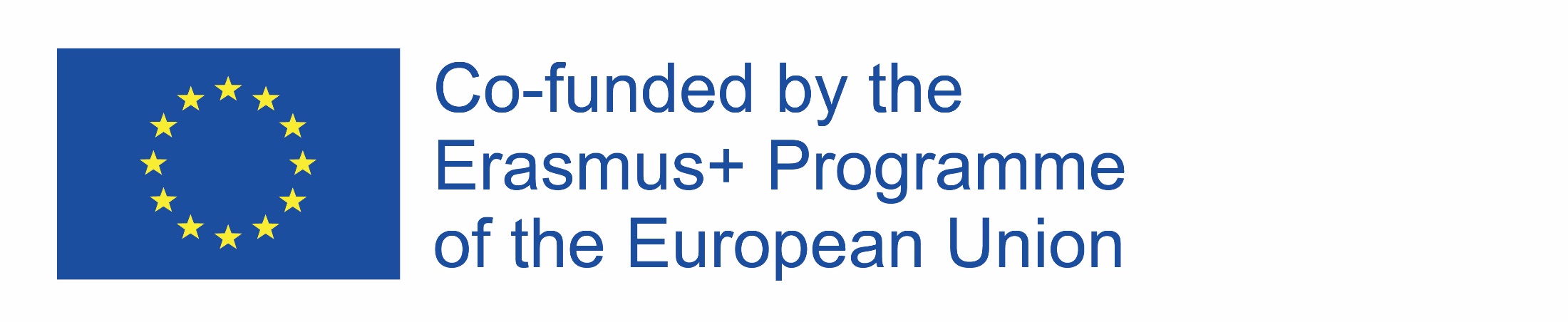 Web Quest przeznaczony dla uczniów gimnazjum w ramach zajęć wychowania do życia w rodzinie lub Wiedzy o społeczeństwie z uczniami z dysfunkcją słuchu
Opracowała: Maria Smorąg
Budowa prawidłowych relacji z rodzicami.  Konflikt pokoleń
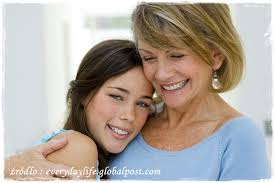 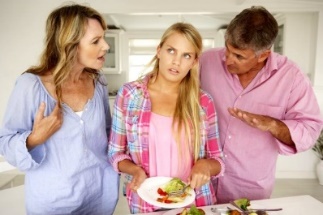 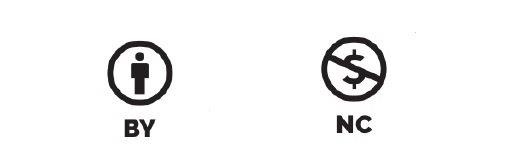 Spis treści:
1. Wprowadzenie
2. Zadania
3. Proces
4. Źródła
5. Ewaluacja
6. Konkluzja
7. Poradnik dla nauczyciela
Wprowadzenie:
Czym jest konflikt międzypokoleniowy?
Czy zdarza wam się często kłócić z rodzicami, mieć inne zdanie na dany temat?
Co jest przyczyną tych nieporozumień?
To łatwe pytania, ale odpowiedź na nie jest wcale taka prosta. 
Czasem emocje, które towarzyszą tym konfliktom biorą górę i powodują, że kłótnie staja się smutną codziennością.
Przeczytajcie poniższy przykład sytuacji konfliktowej i porozmawiajcie o niej, spróbujcie rozwiązać tą sytuację
Wprowadzenie:
Sytuacja konfliktowa:
SCENKA SYN: Cześć. Idę do szkoły.OJCIEC: Deszcz pada, włóż kurtkę od deszczu.SYN: Nie potrzebuję jej! OJCIEC: Nie potrzebujesz jej! Przemokniesz, zniszczysz ubranie i dostaniesz kataru.SYN: Tak bardzo nie pada.OJCIEC: A właśnie, że mocno pada!SYN: Nie włożę kurtki od deszczu. Nie lubię chodzić w takich ciuchach!OJCIEC: Nie chcę dłużej spierać się z tobą. Włóż tę kurtkę!SYN: Nienawidzę tej kurtki - nie chcę jej zakładać!OJCIEC: Żadne ale - jeśli jej nie założysz, dostaniesz karę i nie pójdziesz na mecz swojej ulubionej drużyny
SYN: Już dobrze włożę tę kurtkę, ale jestem na ciebie wściekły. 
Porozmawiajcie o tej scence
Wprowadzenie:
Rodzice, dziadkowie jako pierwsi uczą nas prawidłowych zachowań, co wolno robić a czego nie wolno. 
Kiedy jesteśmy mali, to rodzice są dla nas wzorem, który staramy się naśladować. Kiedy jednaj wchodzimy w okres dojrzewania, często zdarza się, że kłócimy się z rodzicami, nie chcemy słuchać ich rad i wskazówek. Niekiedy prowadzi to do poważnych konfliktów w rodzinie. 
Normalne jest to, że dzieci i rodzice mają różne zdania na dany temat, ważne jest, aby móc o tym rozmawiać bez nerwów i krzyków. 
Zaproponuję wam zadanie, które pokaże, rozumieć wam czym jest konflikt pokoleń i co można zrobić kiedy występuje w waszej rodzinie lub w rodzinach waszych przyjaciół.
Zadanie:
I CZĘŚĆ:
Pierwszą część zadania wykonacie wspólnie całą klasą (jeżeli klasa jest liczna można podzielić się na dwie grupy)
Waszym zadaniem będzie przygotowanie mapy mentalnej (mapy myśli), pokazującej możliwe przyczyny konfliktów miedzy nastolatkami i rodzicami oraz rodzaje zachowań (emocji) które towarzyszą konfliktom.
Zadanie:
II CZĘŚĆ:
Drugą część zadania, każdy wykona samodzielnie (jeżeli dla niektórych uczniów będzie to zbyt trudne, mogą pracować w parach)
Każdy z uczniów samodzielnie spróbuje zastanowić się i napisać swój sposób rozwiązywania  konfliktów miedzy dziećmi i rodzicami, które wypisywaliście w pierwszej części zadania na mapie myśli (wysokość otrzymanej oceny będzie zależna od ilości i poprawności rozwiązania wybranych konfliktów). Jeśli uczniowie mają zdolności plastyczne mogą pokazać sposób rozwiązania wybranego problemu za pomocą rysunku, komiksu itp. Na koniec wspólnie wybierzecie najlepsze i najskuteczniejsze sposoby pozwalające w najlepszy sposób rozwiązywać różne problemy.
Proces:
PLAN PRACY:
Proces:
Proces:
Źródła:
Źródła te powinny być ze względu na słabszy zasób słów młodzieży niesłyszącej przejrzane wspólnie z nauczycielem, celem zwrócenia uwagi uczniów na najważniejsze fragmenty:
http://www.szkolnictwo.pl/index.php?id=PU0731
Podręcznik wyd. KOSS Wiedza o społeczeństwie w gimnazjum, Warszawa 2009 r. str. 14 oraz str. 32-33 lub inny podrecznik do wiedzy o społeczeństwie na poziomie gimnazjalnym
http://sciaga.pl/tekst/27279-28-konflikt_pokolen_mit_czy_rzeczywistosc

Cennym źródłem w tym temacie powinny być sceny z filmów lub cytaty z opowiadań, powieści, które pokazują przyczyny konfliktu międzypokoleniowego i sposoby ich rozwiązań np.:
Yesterday, reż. Radosław Piwowarski (zderzenie młodzieńczej pasji oraz zasad dorosłych, nauczycieli)
Buntownik bez powodu, reż. Nicholas Ray (konflikt syna z rodzicami)
Szaleństwo Majki Skowron, reż. Stanisław Jędryka (konflikt pomiędzy córką i ojcem)
Odgrywanie scenek dramowych przez uczniów związanych z tematyką zadania.
Ewaluacja:
Ewaluacja:
Ewaluacjaocena:
Konkluzja:
Wszystkie informacje, które zdobyliście w tym zadaniu, mogą stać się dla was lub waszych przyjaciół cennym źródłem informacji w komunikacji z dorosłymi.
Poznaliście sposoby jak dojrzale rozmawiać z dorosłymi, aby nie powstawały sytuacje konfliktowe.
Pracując wspólnie nad tym projektem mogliście poznać przyczyny konfliktów między np. rodzicami a dorastającymi dziećmi.
Poznaliście emocje jakie towarzyszą tym konfliktom, a co najważniejsze wypracowaliście na podstawie różnych doświadczeń, sposoby rozwiązywania takich sytuacji konfliktowych.
Konkluzja:
Dowiedzieliście się na różnych przykładach, jak złym doradcą są emocje, które towarzyszą konfliktom.
Poznaliście sposoby budowania prawidłowych relacji miedzy pokoleniami na przykładzie bohaterów filmowych i literackich. Jest to bardzo trudne zadanie, ale warto się ich uczyć od najmłodszych lat.
Nauczyliście się jak dużej pracy nad sobą samym, wymaga umiejętność wyrażania swojego zdania, bez wywoływania sytuacji konfliktowych.
Konkluzje:
Poznaliście zasady współpracy w grupie, zasady dobrej komunikacji, która jest podstawą dobrych relacji w rodzinie i w kontaktach społecznych.
Prezentując swoje zadania poznaliście zasady autoprezentacji oraz umiejętności występów publicznych
Wykonując samodzielnie ten projekt mieliście możliwość poznania różnych źródeł internetowych, oraz zasad bezpiecznego korzystania z Internetu.
Poradnik dla nauczyciela:
1. Przed rozpoczęciem projektu, należy dokładnie zapoznać uczniów z treścią zadań, dostosowując sposób komunikacji do możliwości uczniów.
2. Należy zapoznać uczniów z zasadami bezpiecznego korzystania z Internetu. Nauczyciel powinien z uczniami przejrzeć źródła internetowe, pomagają w ich zrozumieniu.
3. Nauczyciel powinien zapoznać uczniów z zasadami tworzenia mapy mentalnej (mapy myśli). W zależności od zasobu słownego uczniów na mapie może być więcej słów, pojęć lub więcej ilustracji, obrazów, rysunków. Ważne jest aby uczniowie rozumieli sens zamieszczonych słów, obrazów.
4. Przed rozpoczęciem projektu, nauczyciel może poprosić pedagoga lub psychologa szkolnego o współpracę. Może to być forma pogadanki z uczniami, prelekcji lub zajęć warsztatowych wprowadzających uczniów w temat.
Poradnik dla nauczyciela:
5. Nauczyciel wprowadzając uczniów w temat projektu może również zaprezentować uczniom film o tej tematyce (podany w źródłach lub wybrany przez siebie).
6. Jeżeli w klasie jest kilku uczniów z dodatkowymi sprzężeniami, nauczyciel wprowadzając temat projektu może bardziej skupić się na wykonaniu z uczniami scenek dramowych, wprowadzających uczniów w tematykę.
 7. W drugiej części zadania, w której uczniowie mają sami znaleźć sposoby rozwiązania wymienionych konfliktów, można poprosić o pomoc rodziców, gdyż problem dotyczy relacji rodzinnych. Uczniowie mogą tu wypowiedzieć się za pomocą słów, ikonografii, lub tylko języka migowego (w zależności od możliwości uczniów).
8. Nauczyciel przydzielając uczniom drugą część zadania, powinien wziąć pod uwagę możliwości intelektualne uczniów. Jeżeli jest taka możliwość, każdy z uczniów powinien sam zaprezentować rozwiązania wszystkich sytuacji konfliktowych, wypisanych w pierwszej części zadania. Jeżeli jest to niemożliwe może każdemu z uczniów (lub w parach) przydzielić do opracowania jeden konflikt spośród wymienionych. Należy swój wybór dostosować do sposobu oceniania.
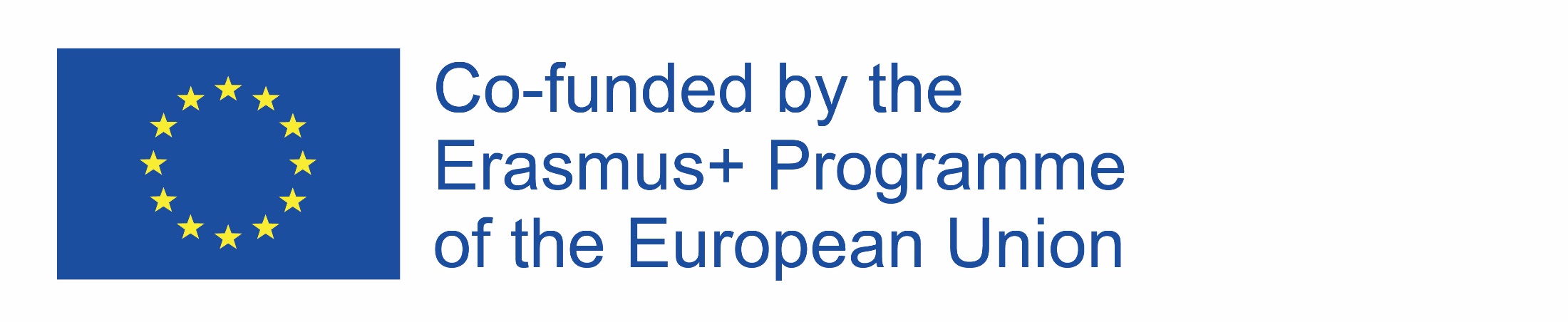 9. Jeżeli uczniowie maja zdolności plastyczne, można utworzyć z ich prac (sposobów rozwiazywania konfliktów) szkolną wystawę, dla całej społeczności uczniowskiej w szkole.
10. Nauczyciel powinien pomóc uczniom w nanoszeniu na mapę myśli sposobów rozwiązywani konfliktów, które uczniowie uznali za najlepsze. Na koniec jeszcze raz nauczyciel z uczniami powinni przeanalizować wszystkie elementy zapisane na mapie myśli oraz przypiąć prace w klasopracowni. Korzystać z niej i przypominać zapisane zasady w ramach potrzeb.
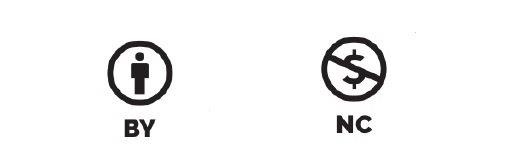